FLOR 
DE BRUYNE
WAAROM PIVA?
Ik heb gekozen voor 
omdat...

- ik graag in de keuken bezig ben
- ik supergraag eet :>) 
- ik graag met voedsel werk
- Piva is vlot bereikbaar met mijn fiets (+-10km), ik mag er zelfs dagelijks de boot voor nemen.
- Piva verschillende studierichtingen heeft
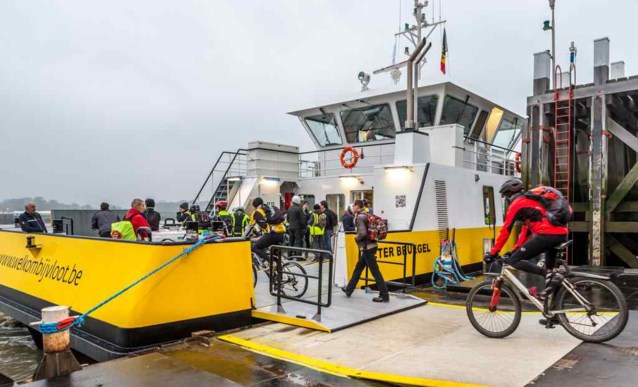 OVERTUIGING?
Ik heb mijn ouders overtuigd door mijn enthousiasme te laten tonen tijdens de “doe-dag” van Piva .

Toffe leerkrachten, mooie omgeving en veel lekkers te vinden op de schoolsite.
Ik had vorig jaar tussen nieuwjaar en de paasvakantie beslist om naar Piva te gaan.
WELK BEROEP?
OOPS...

Het liefst hotel, het lijkt me leuk om te doen, zo meehelpen in het restaurant en zo .

Of mischien ook wel bakkerij om later lekkere desserten en chocolade te kunnen maken...

Of toch hotel...

hmmm...
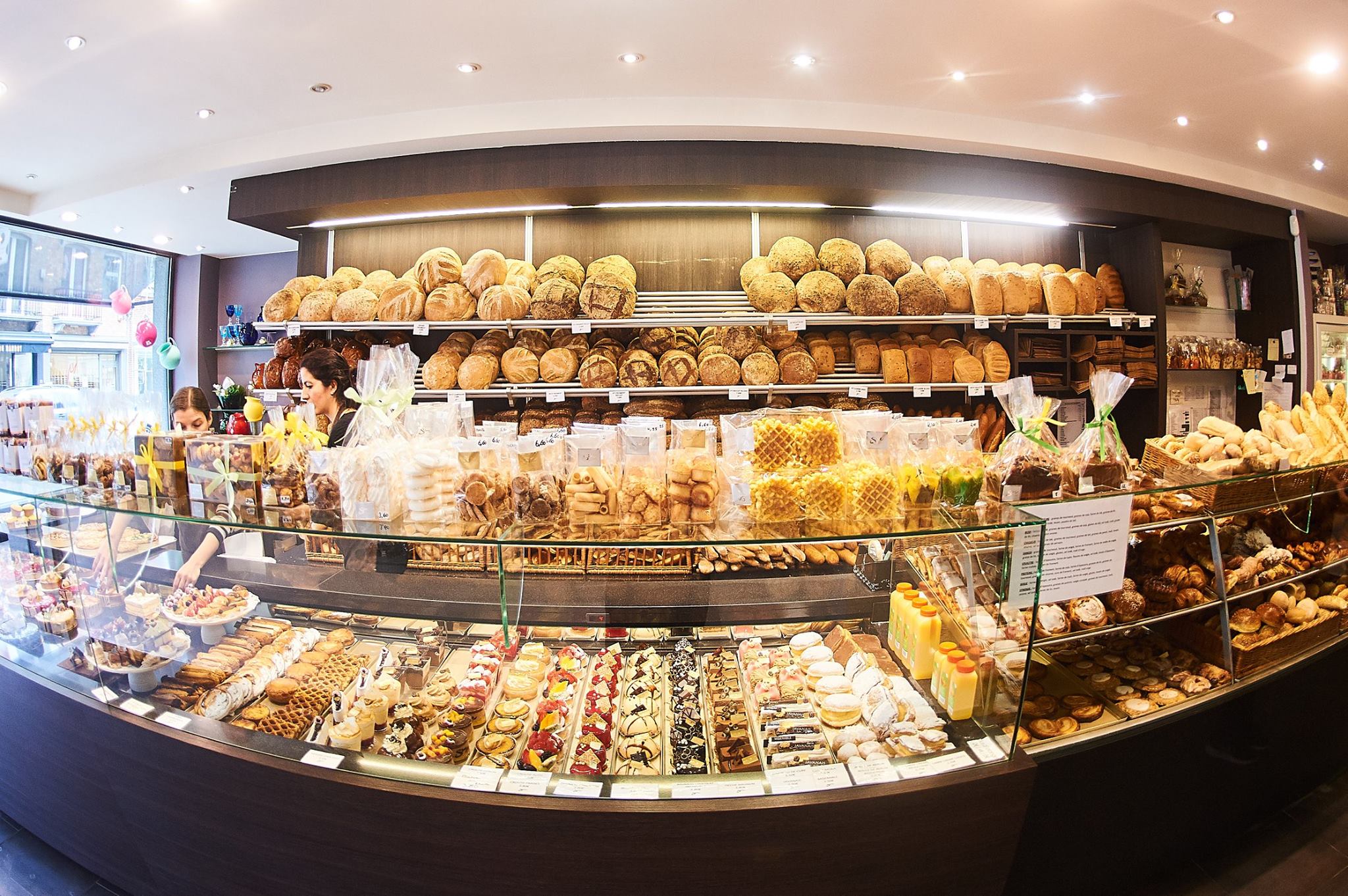 MIJN TOEKOMST?
Ik zou later een chef kok willen worden 
en mijn eigen restaurant hebben 
en ok een bakkerij 
en mijn eigen hotel met alles er in en er aan...

(oei dat is wel veel hé)
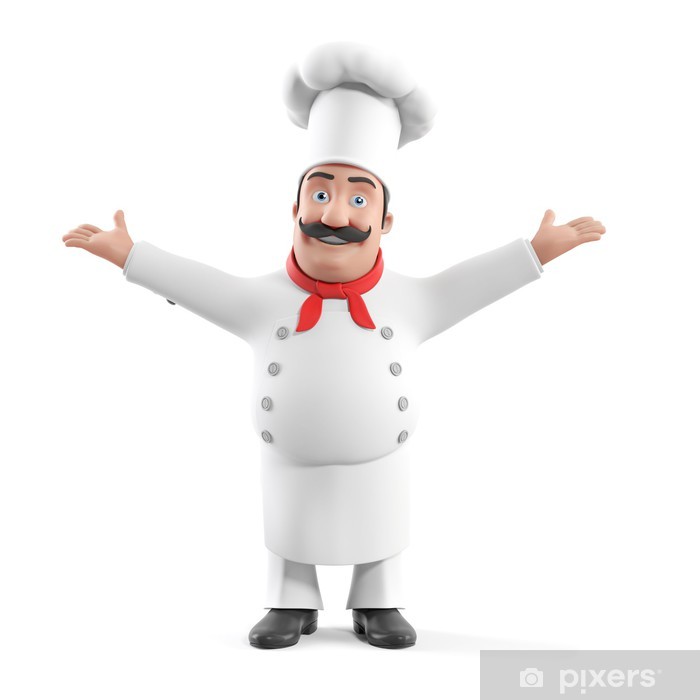 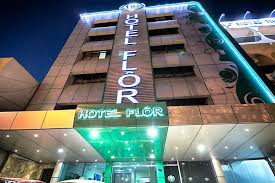